Announcements
Keeping Up with Challenges
Sharing Flags
HITCON
Class Change of Location
Stack-Based Exploitation
Exploitation
What’s the goal? 
Code execution
Memory Corruption
Changing values in memory you’re not supposed to change
`cat flag.txt`
The Stack
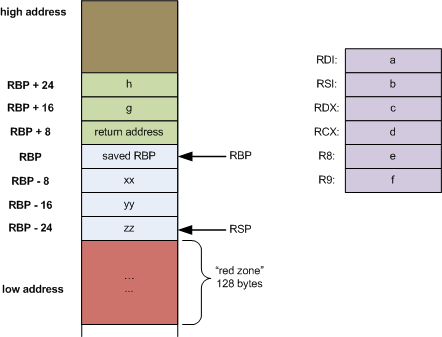 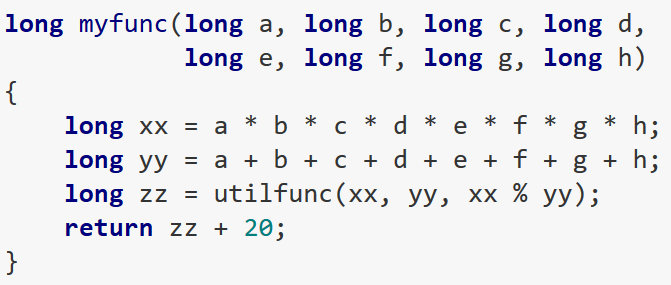 https://eli.thegreenplace.net/2011/09/06/stack-frame-layout-on-x86-64
Buffer Overflow
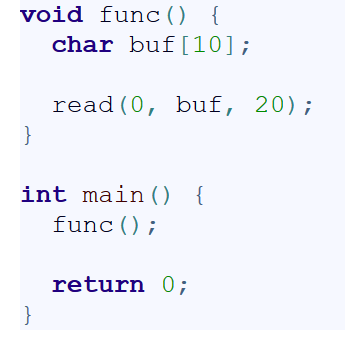 https://www.acunetix.com/blog/web-security-zone/what-is-buffer-overflow/
Example!
Mitigation Techniques
ASLR
NX
Stack Canary
ASLR
?
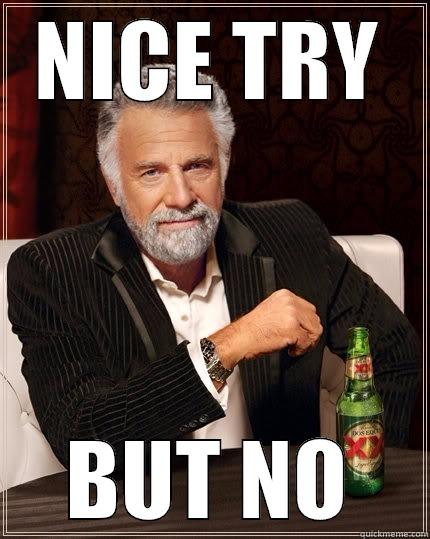 rand()
Bypassing ASLR
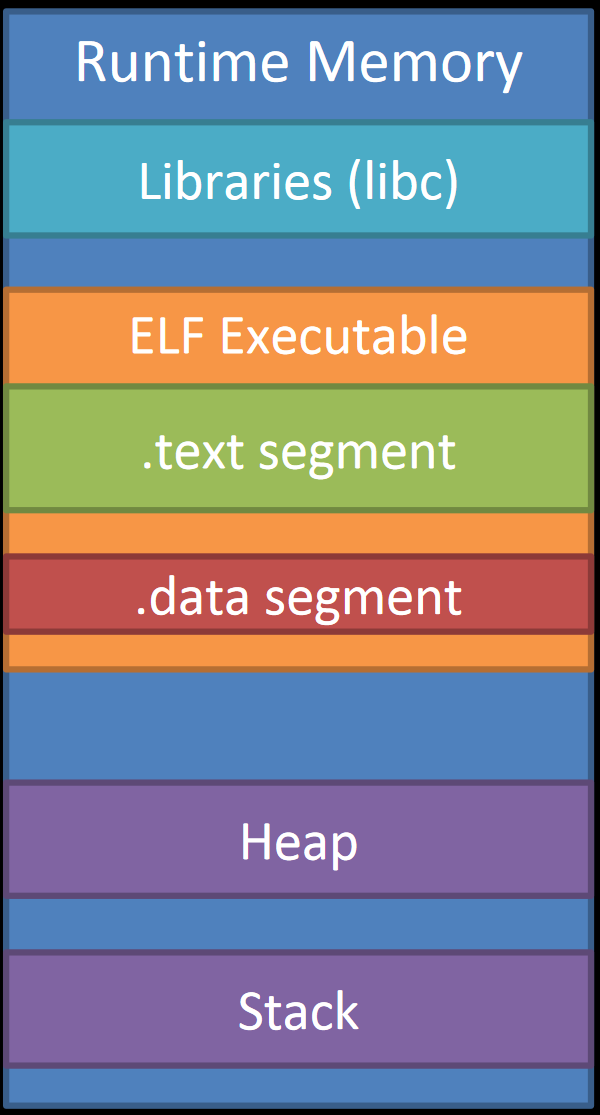 http://security.cs.rpi.edu/courses/binexp-spring2015/lectures/5/04_lecture.pdf
NX
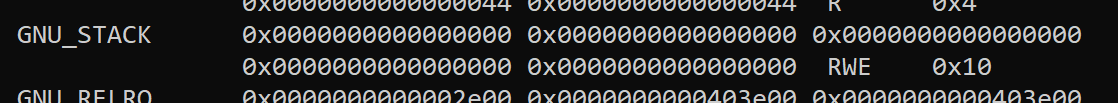 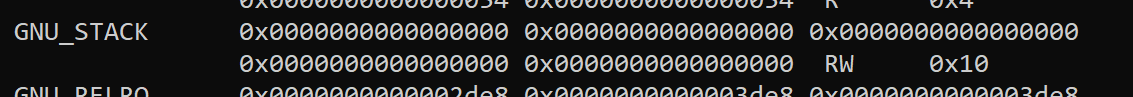 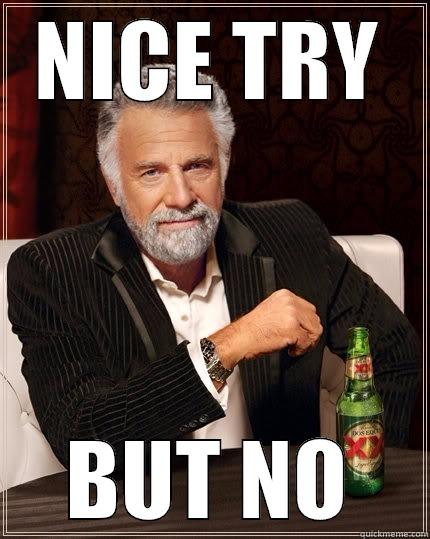 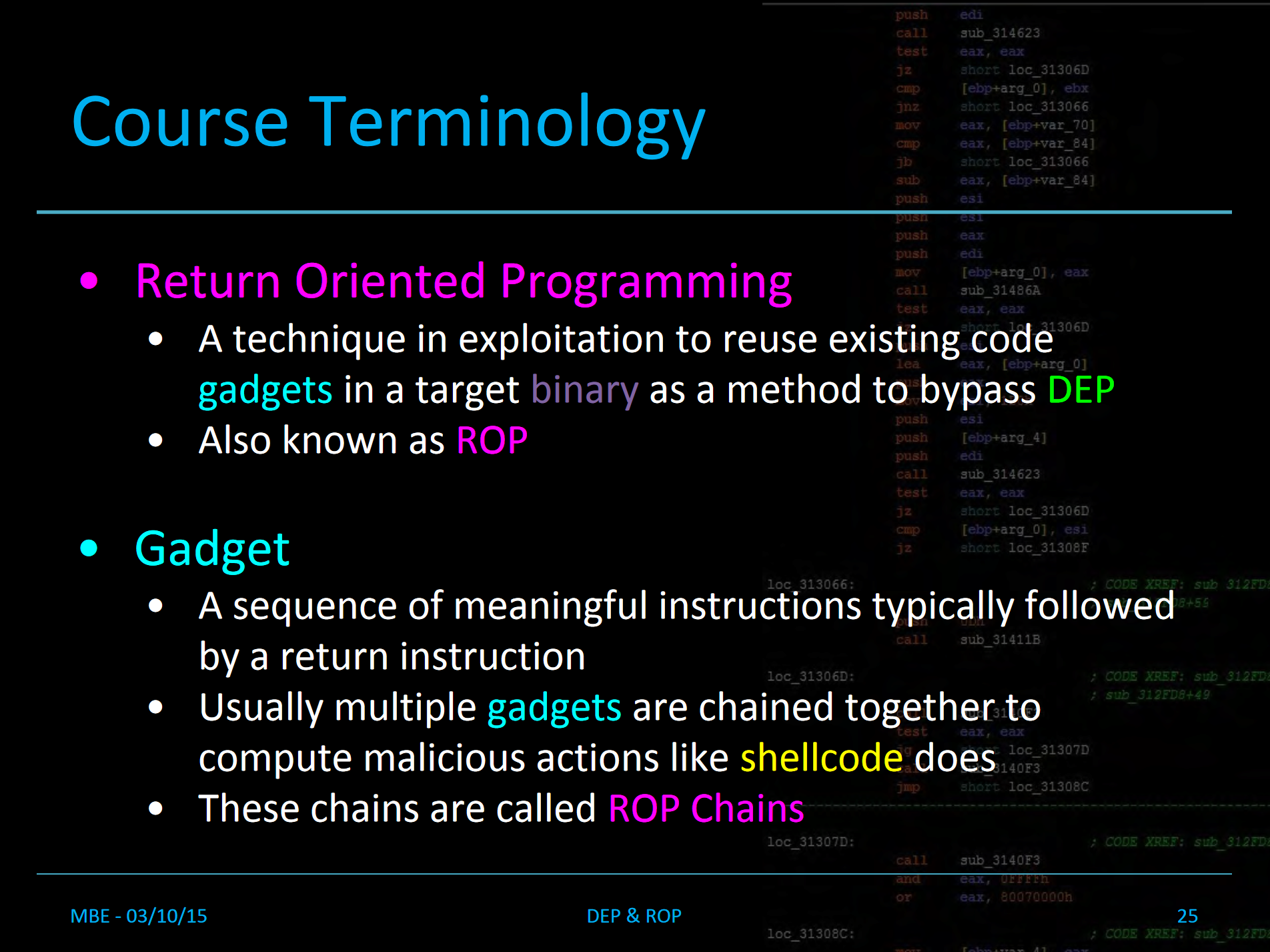 From RPISEC’s MBE course
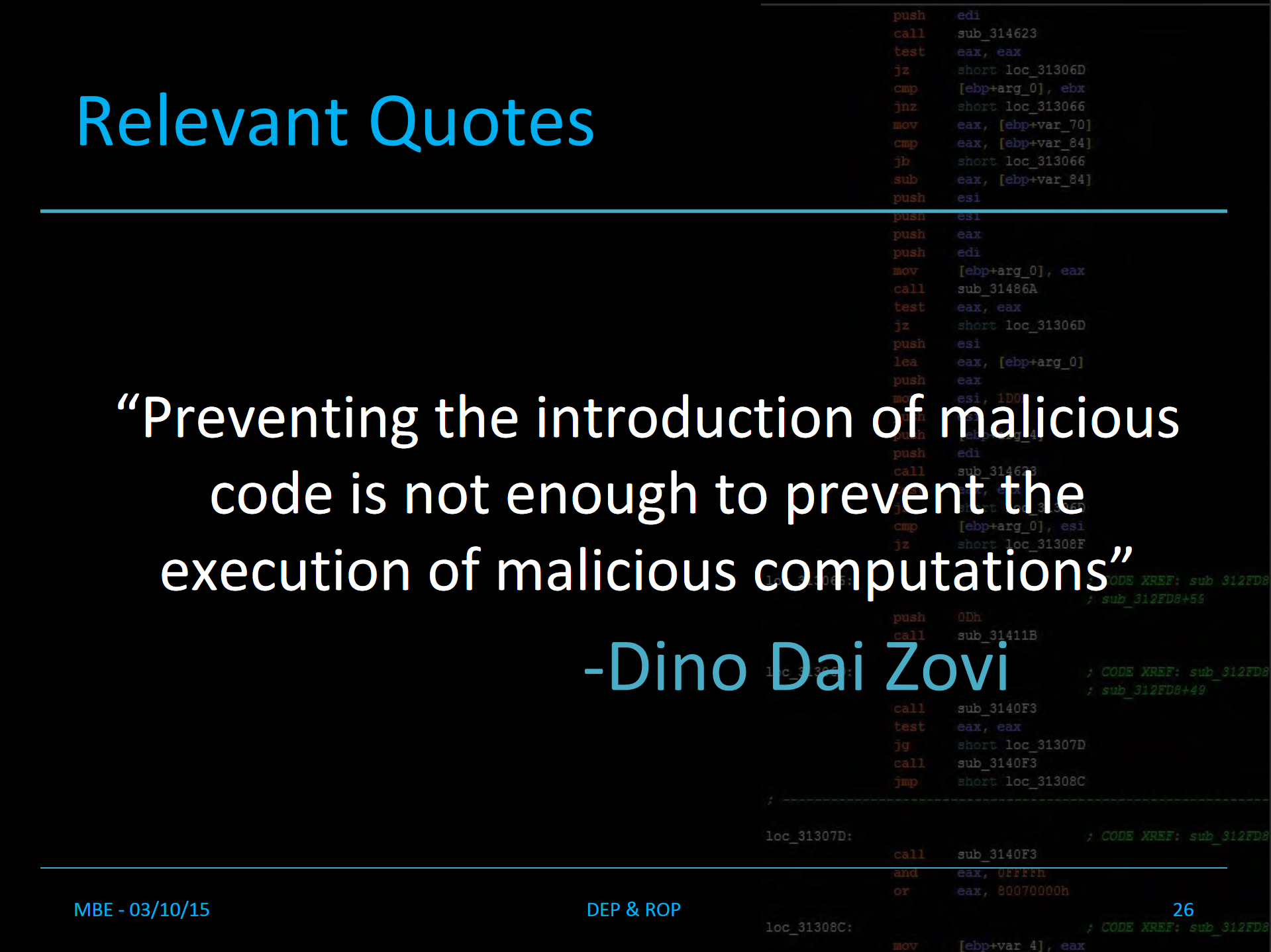 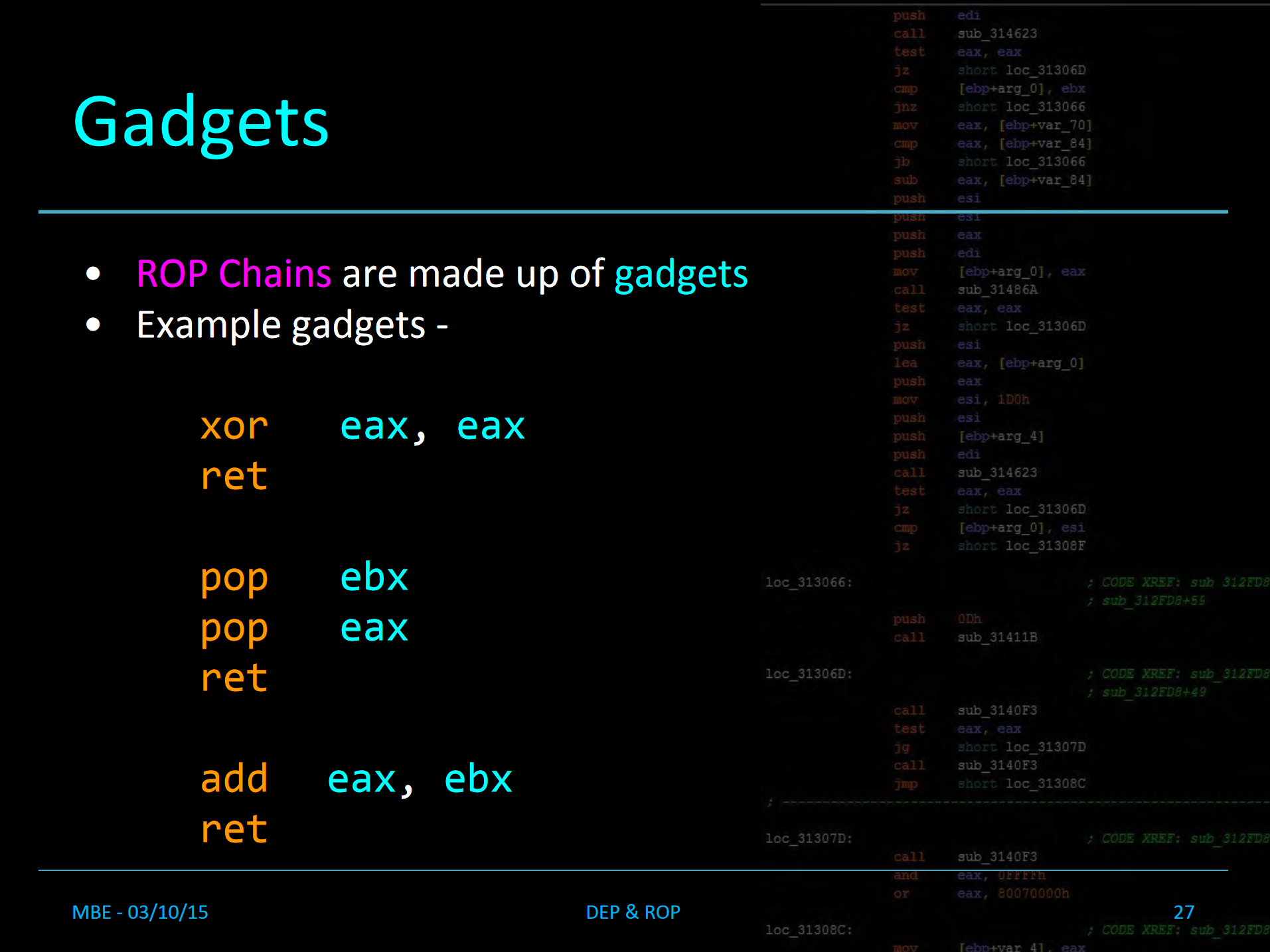 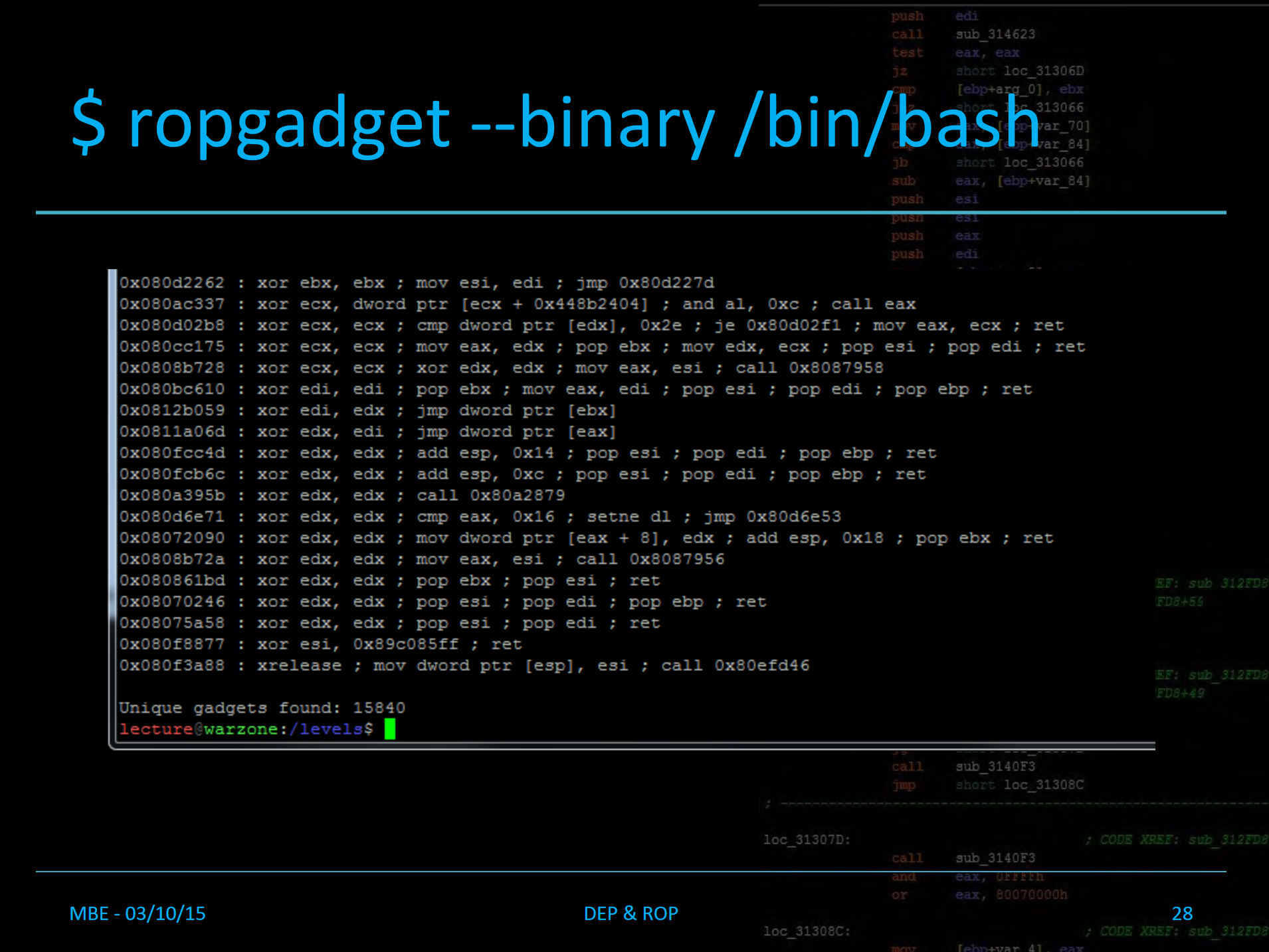 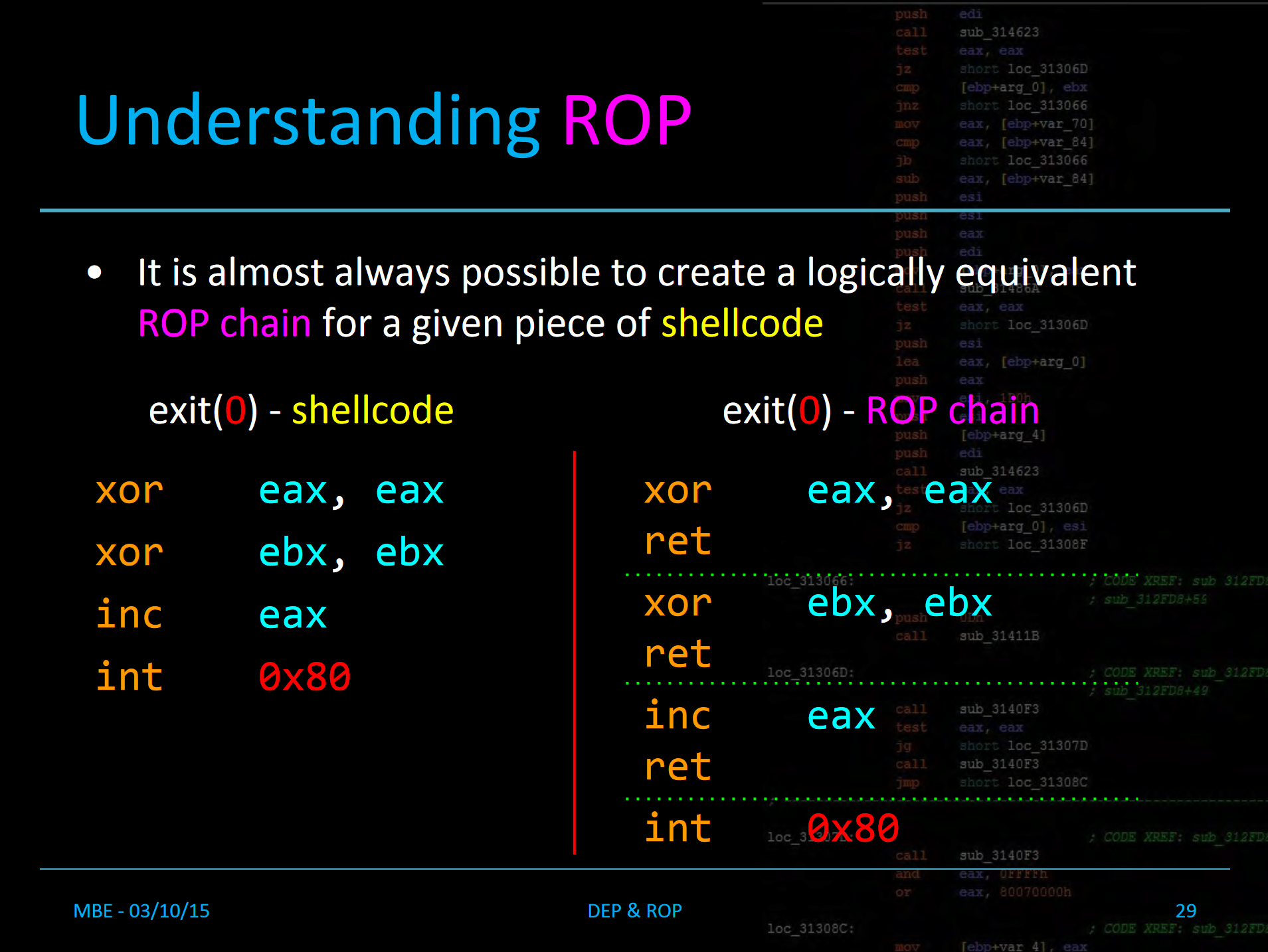 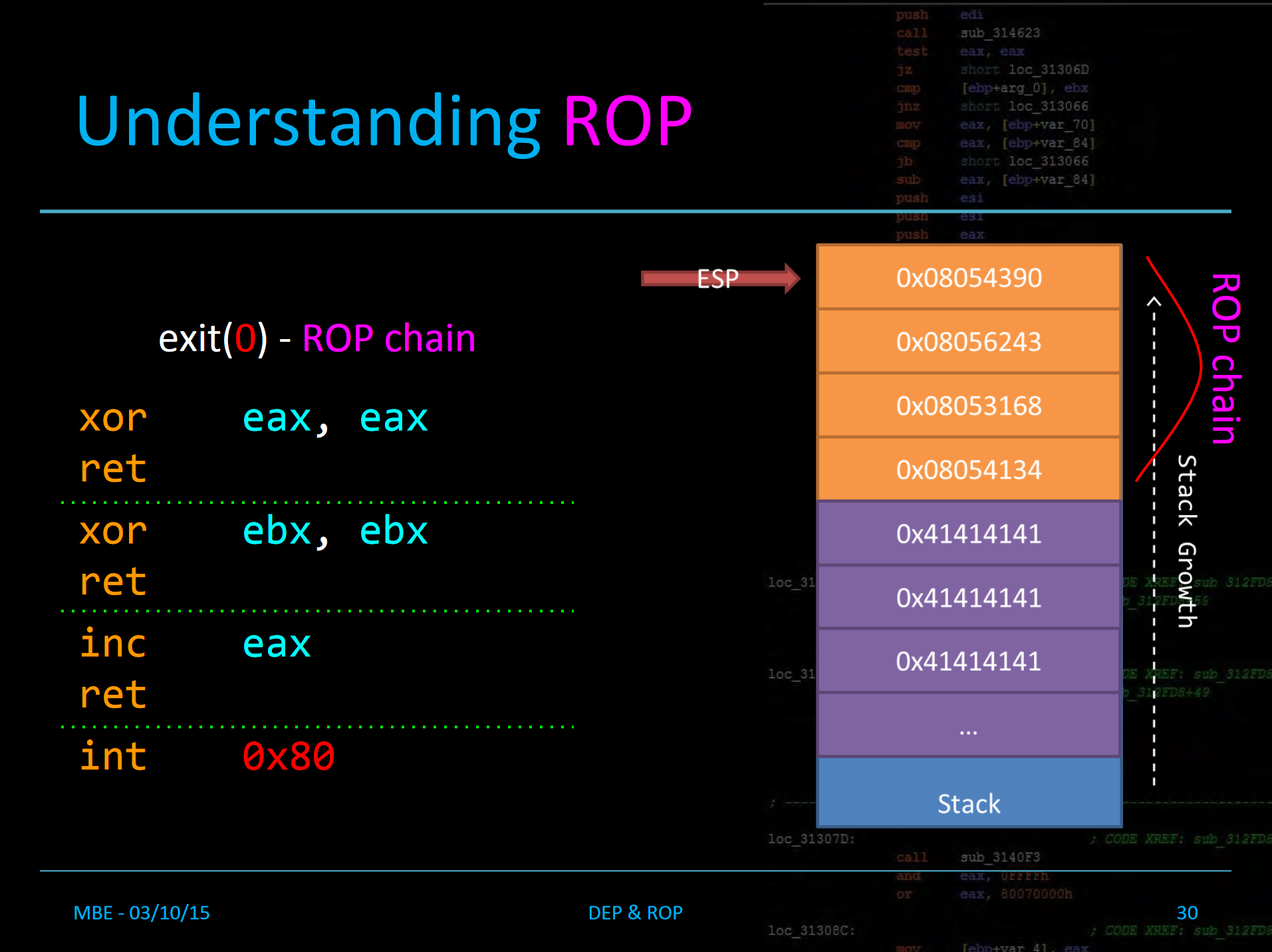 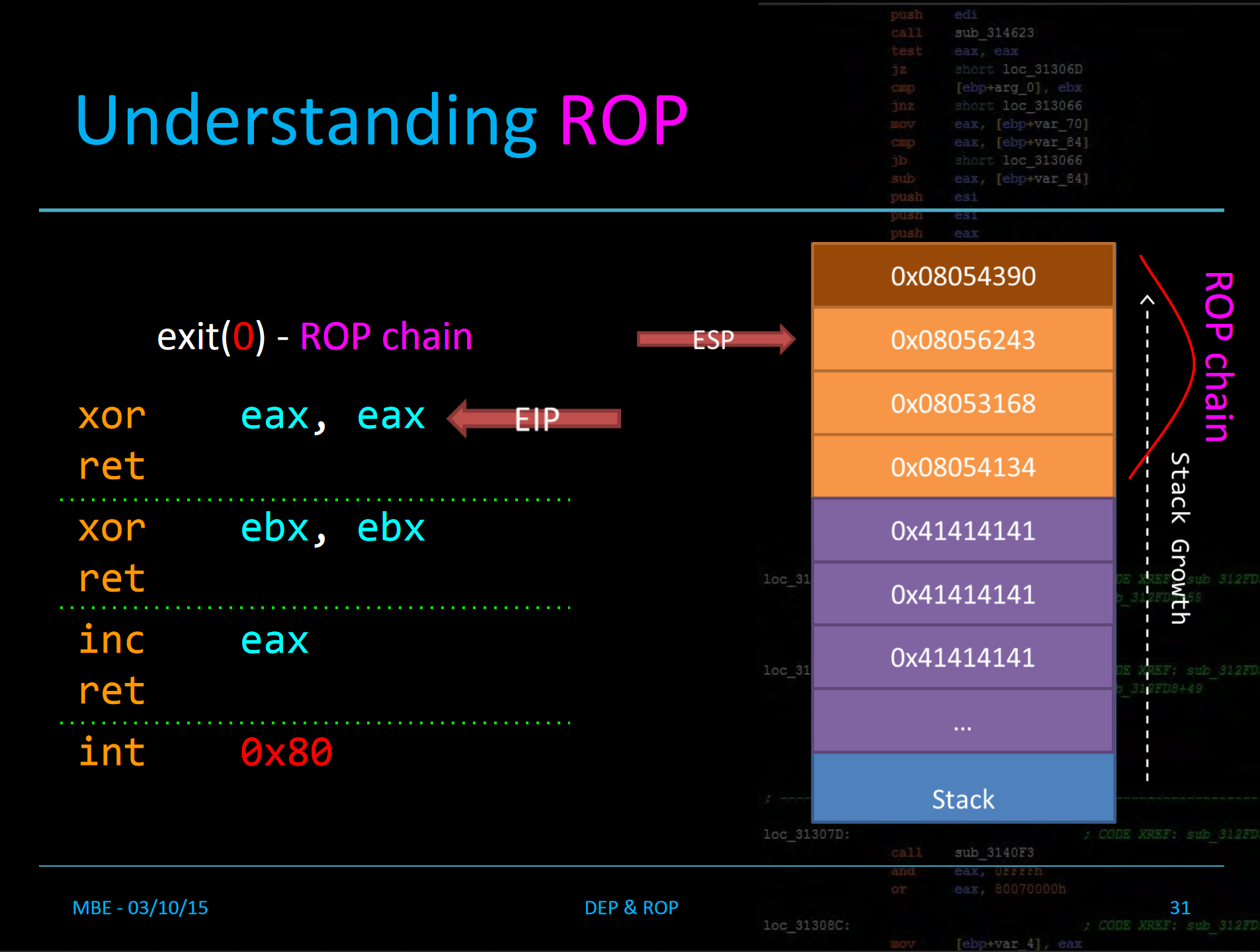 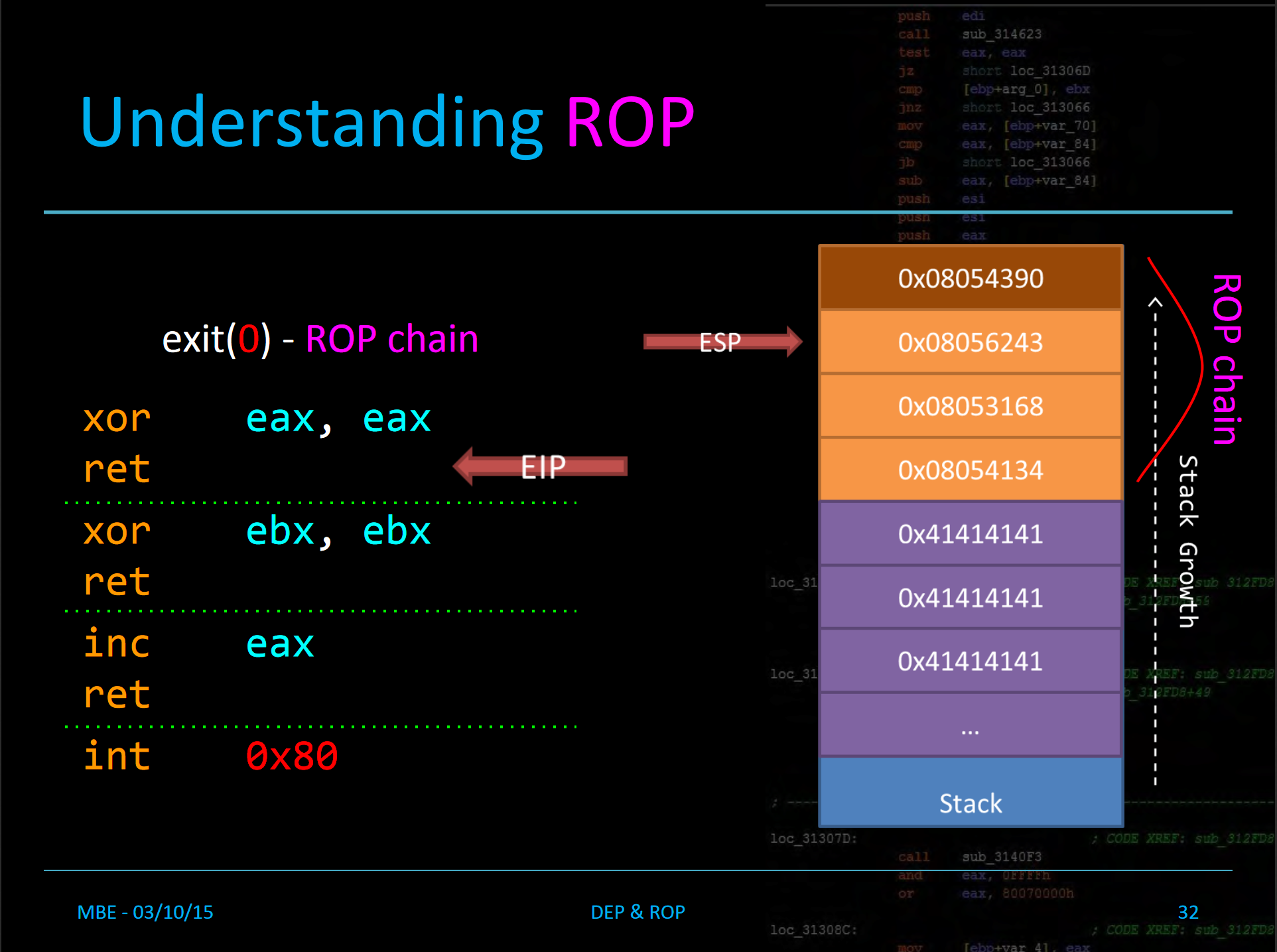 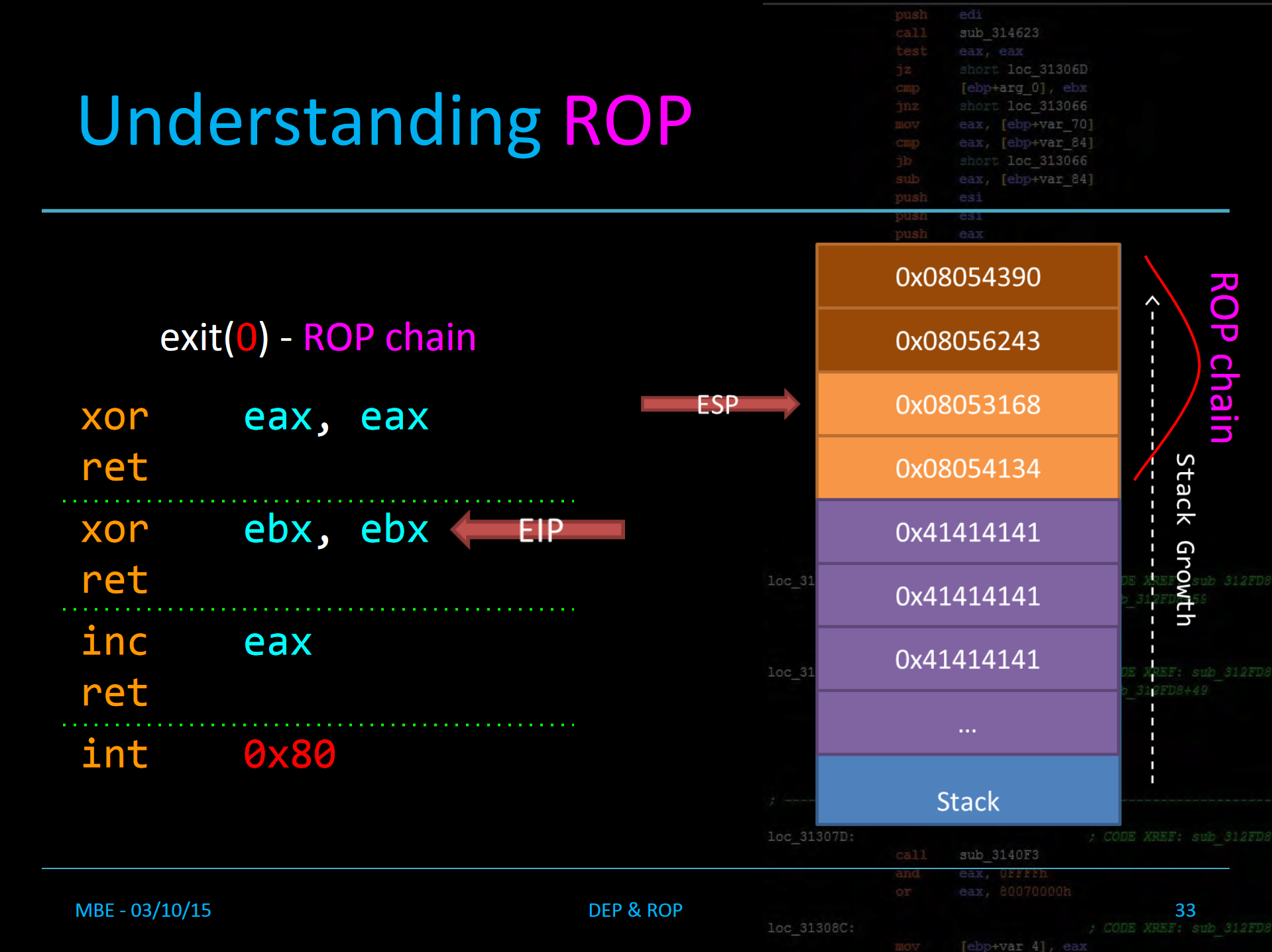 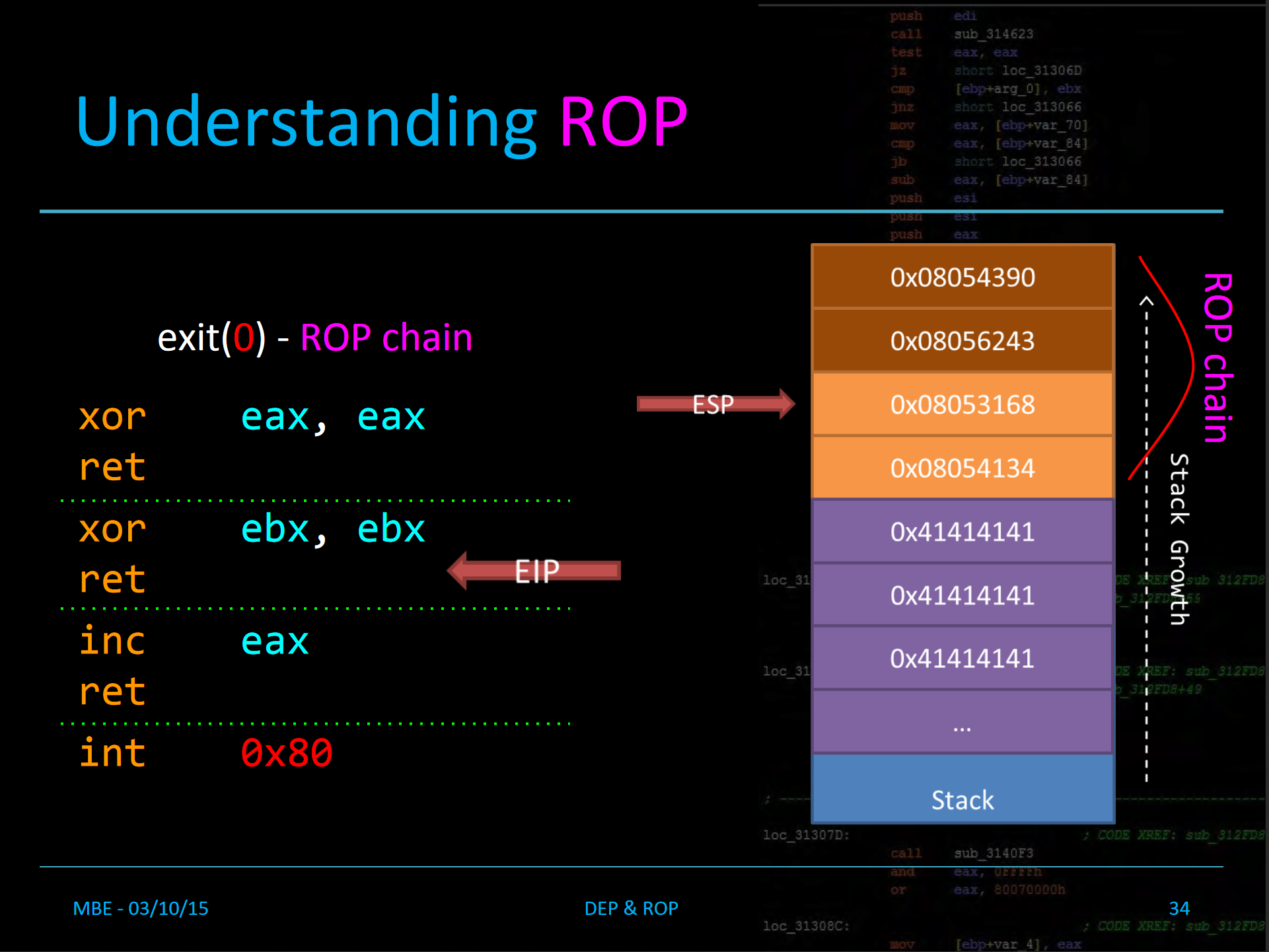 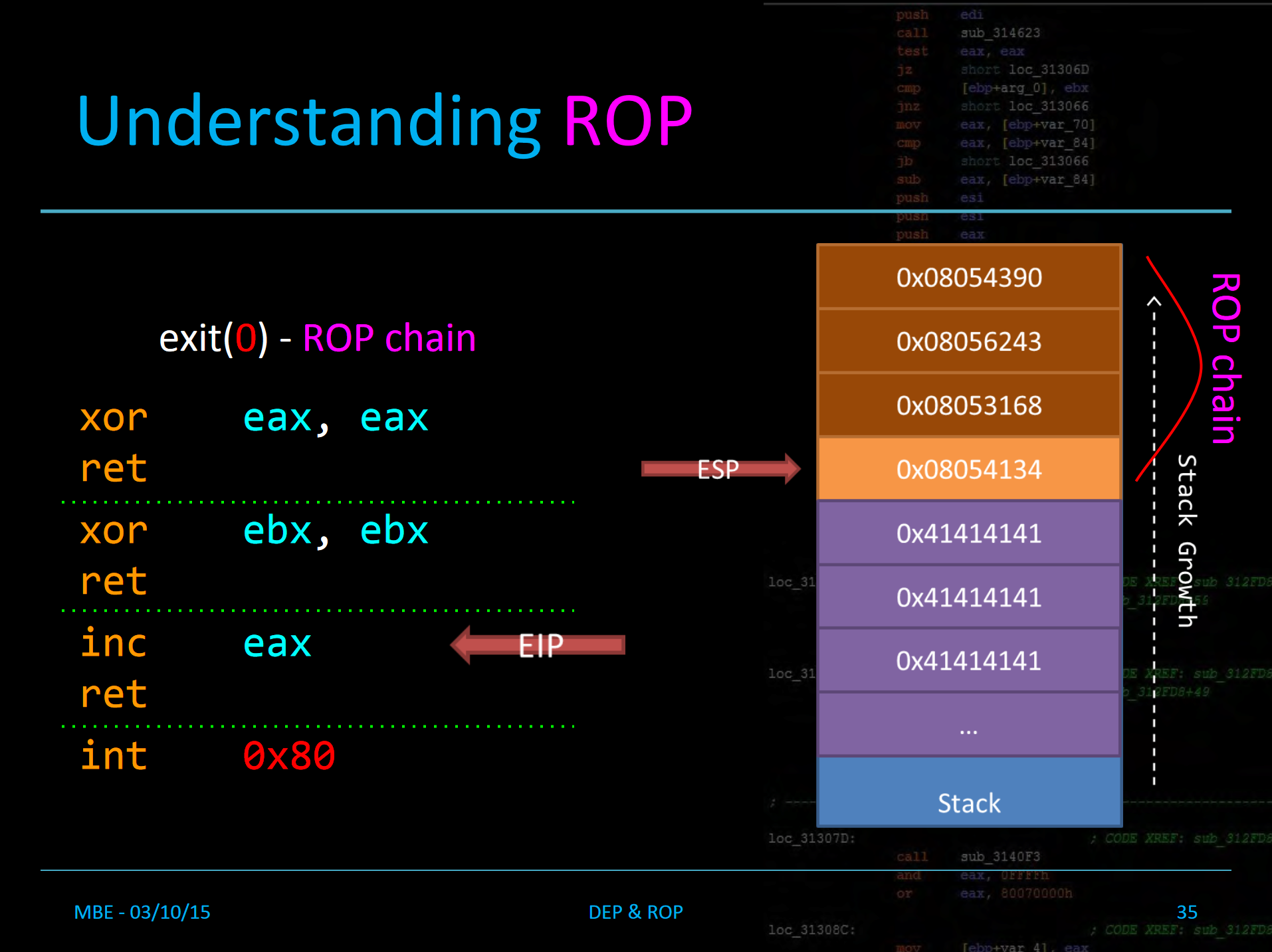 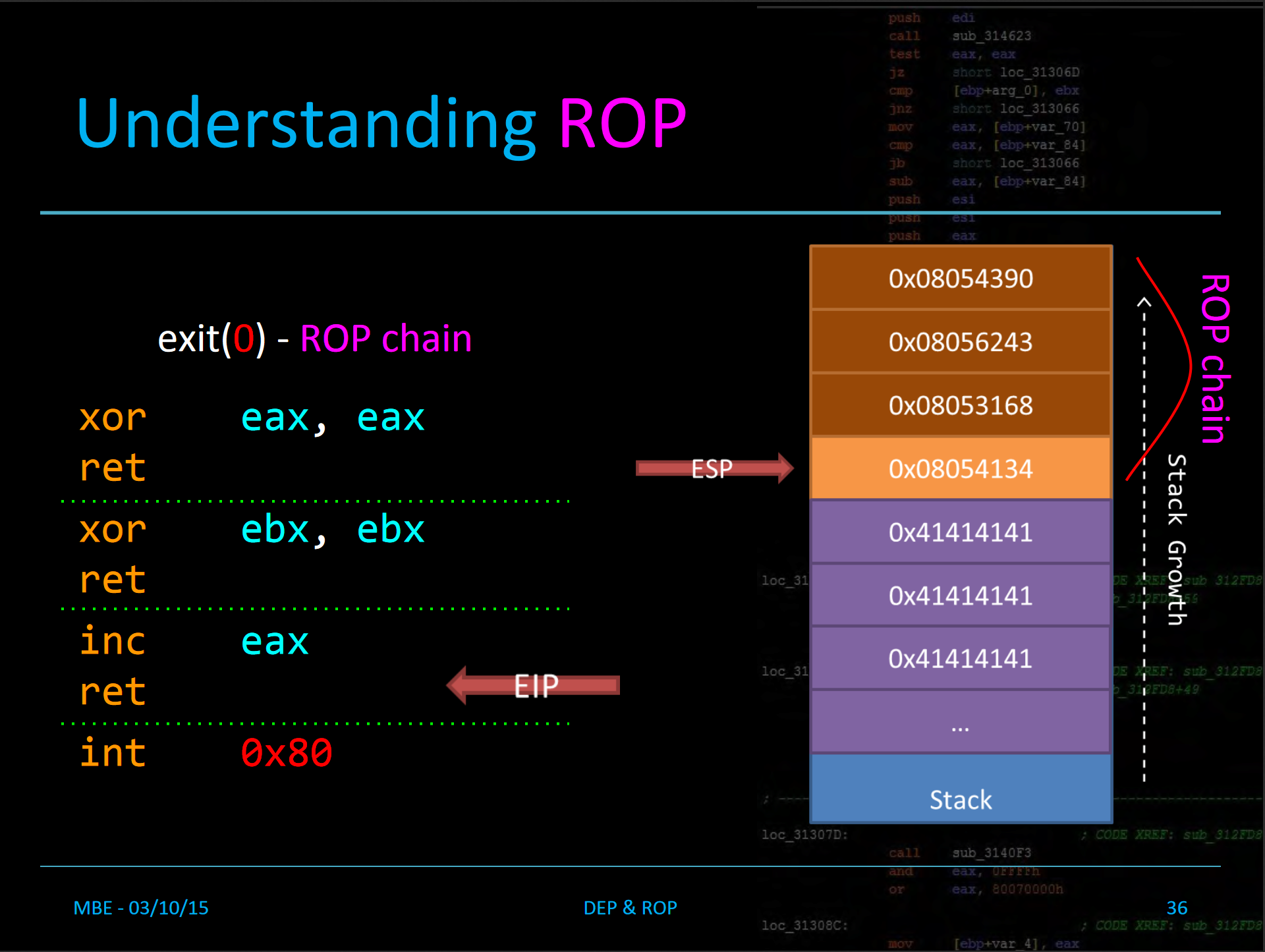 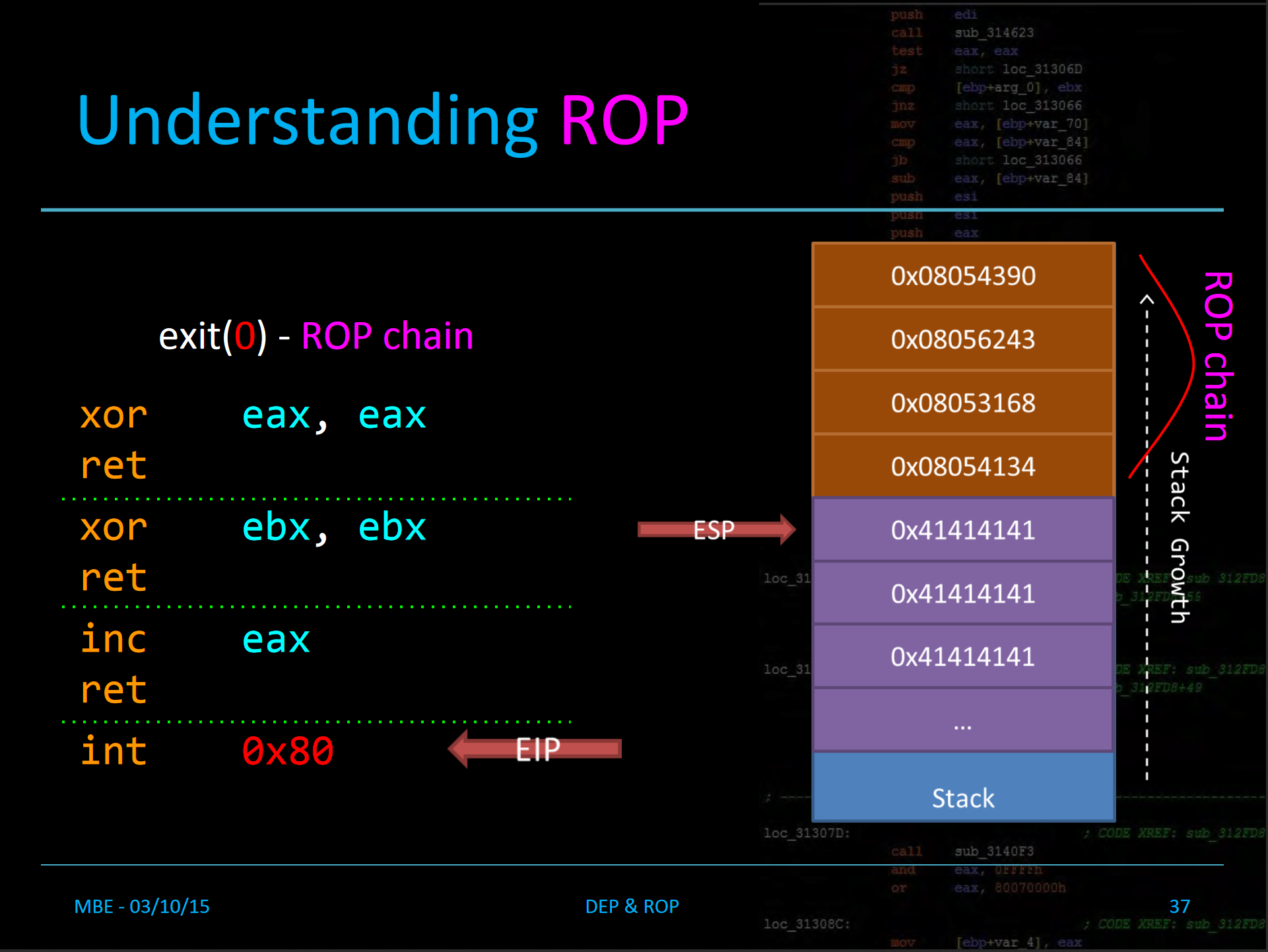 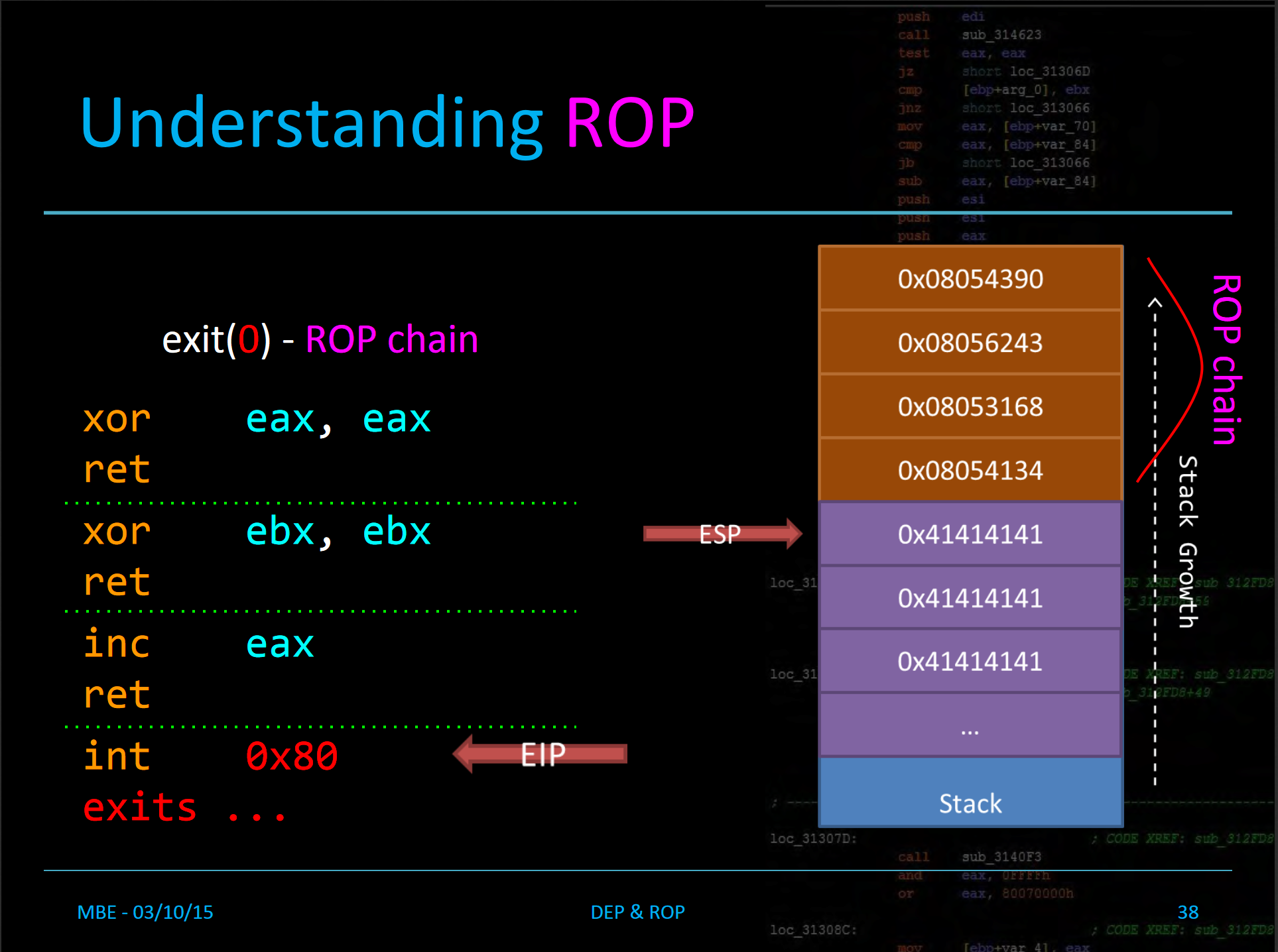 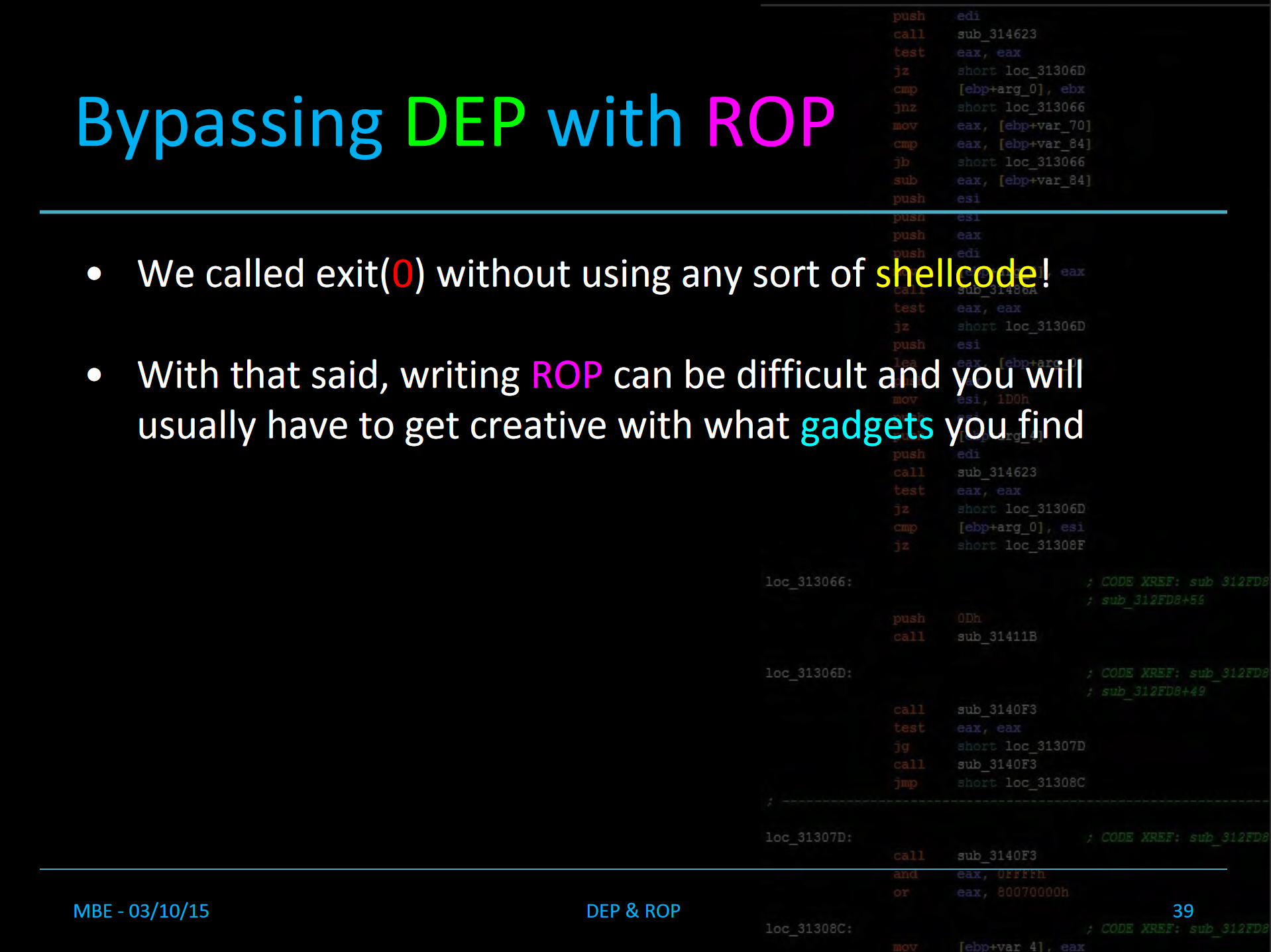 Stack Canary
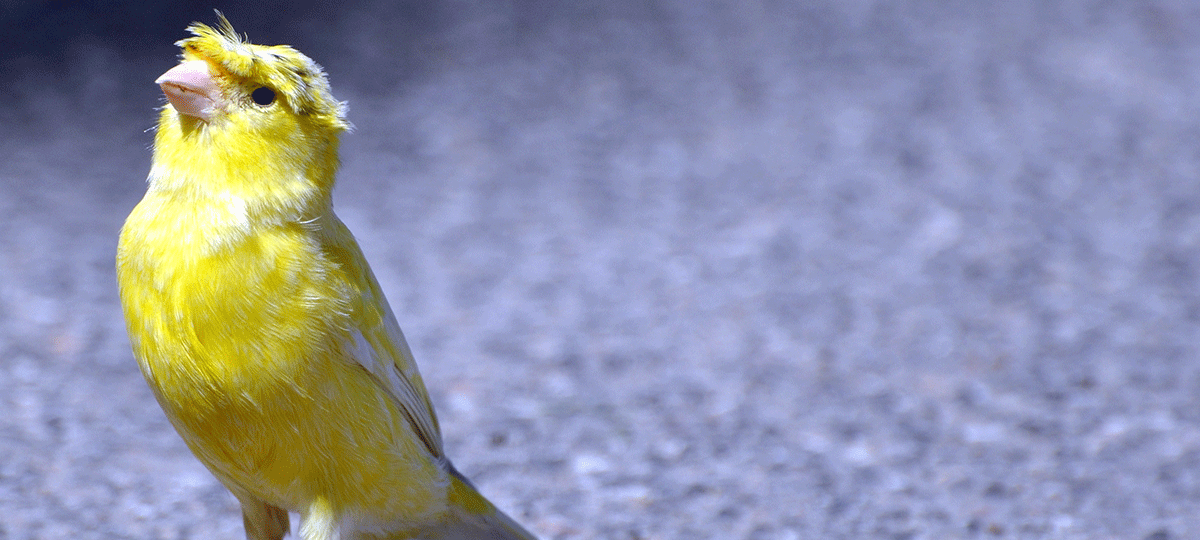 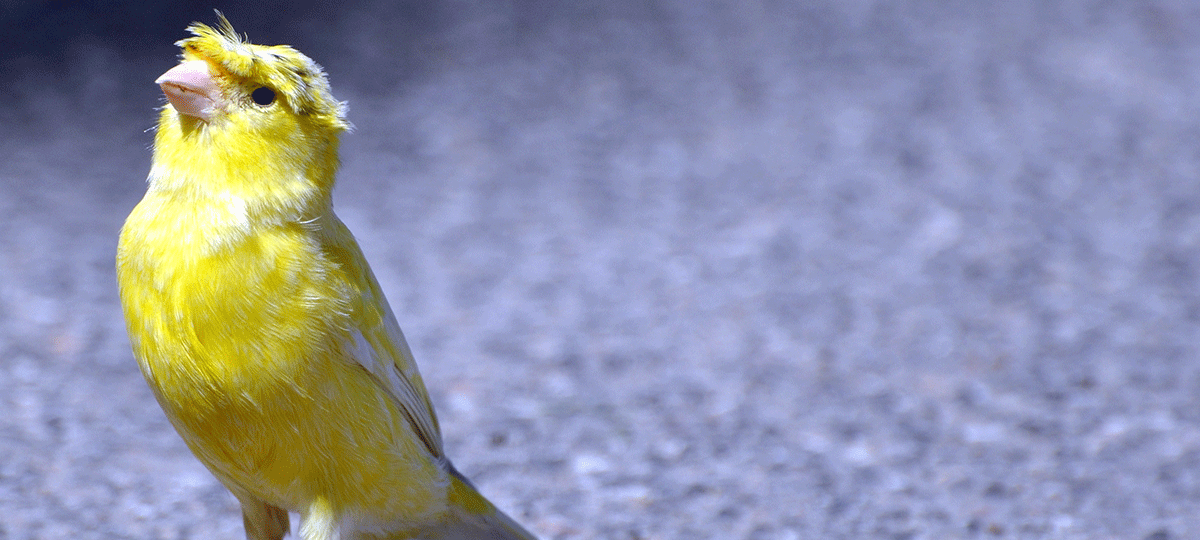 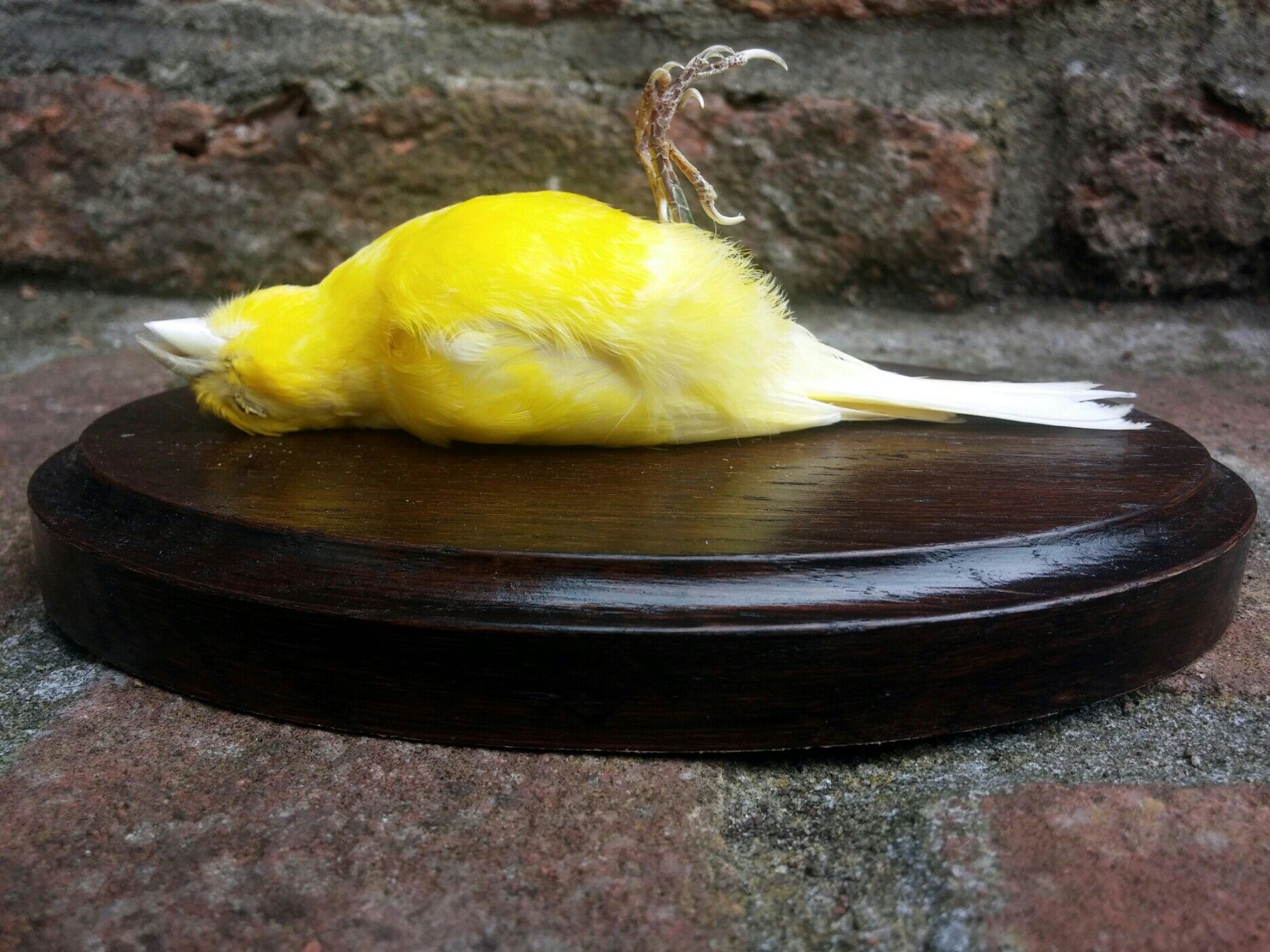 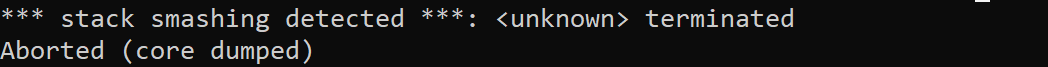 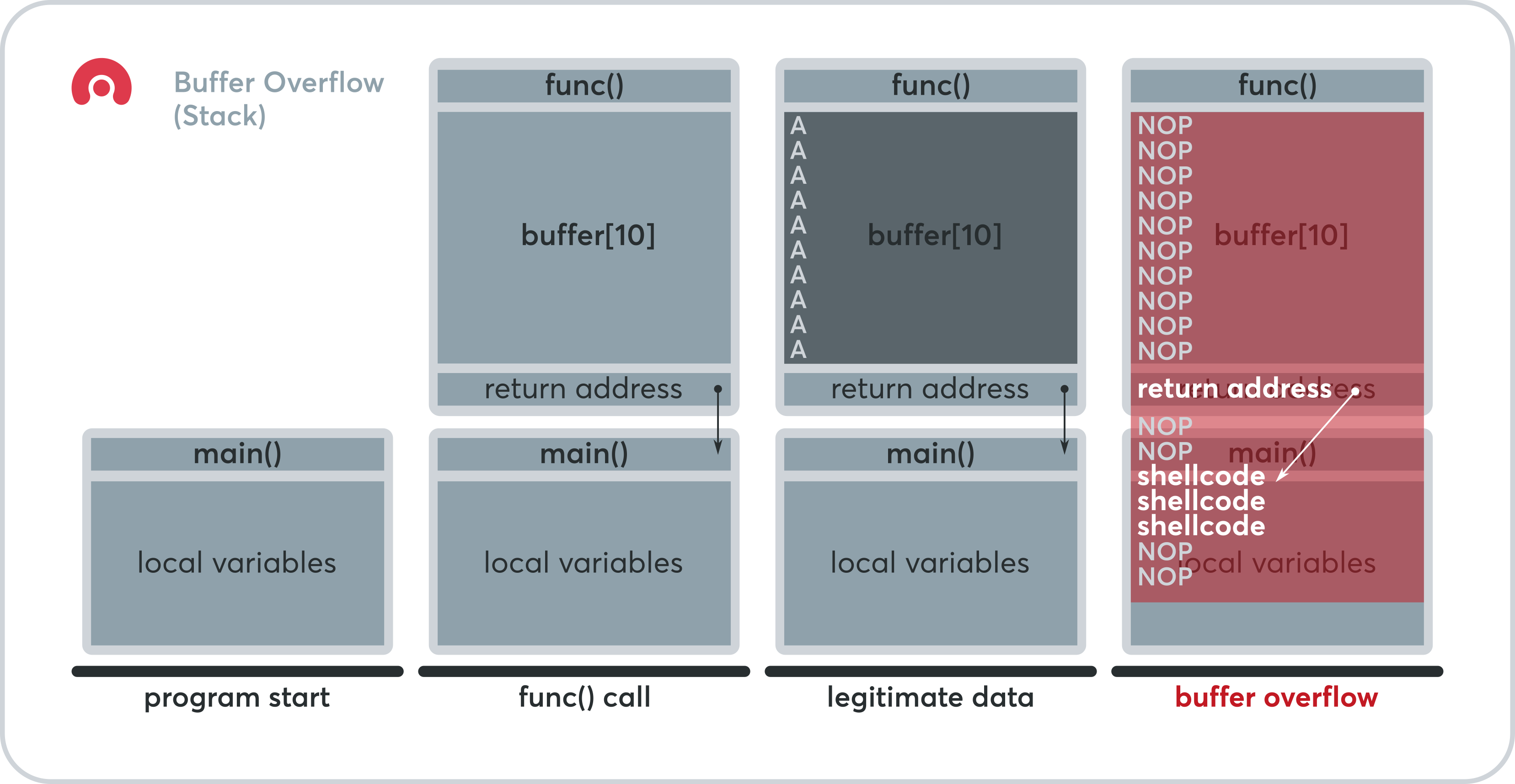 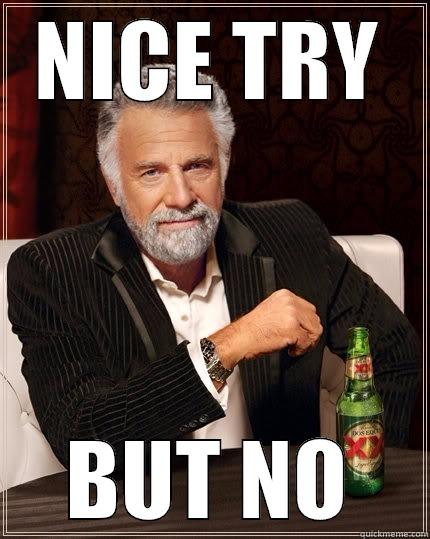 rand()
stack canary
stack canary
Bypassing Stack Canary
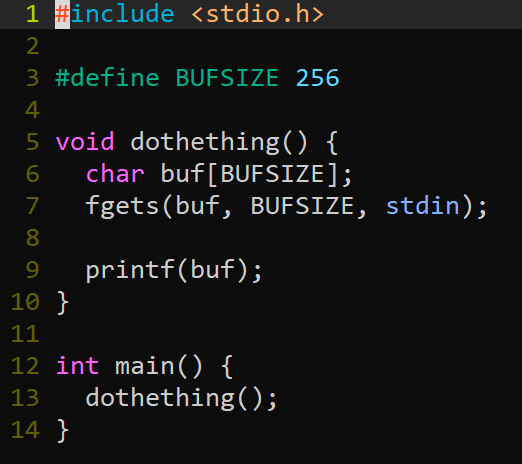 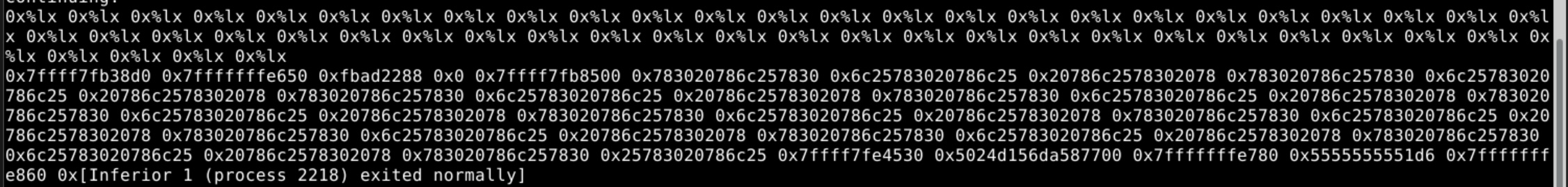 GOT & PLT
If we don’t know where libraries will be loaded at, how do we know the addresses of their functions?
The GOT! (Global Offset Table)
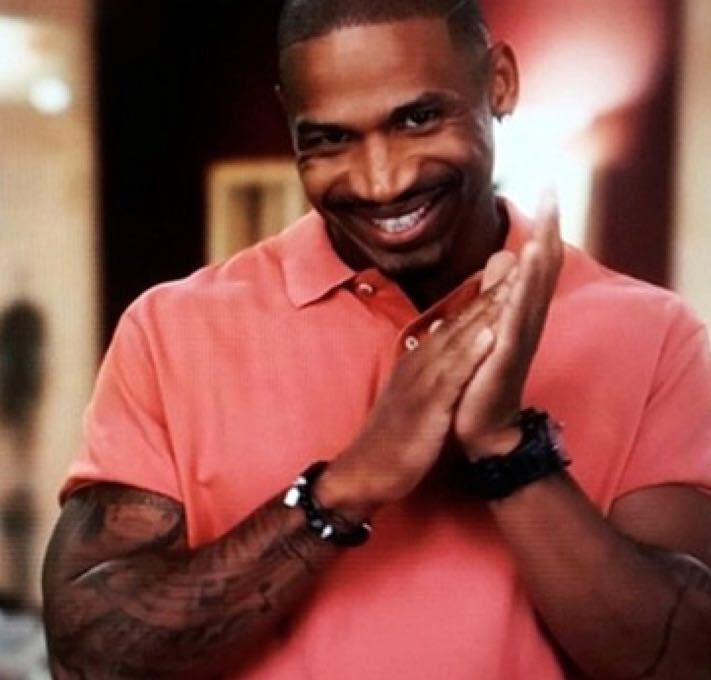 A giant table of function pointers…
Things to Watch Out For
Lazy Loading
RELRO